Reiselivet i nord – ei utvikling over alle grenser
Børre Berglund 
Prosjektleder Arena Lønnsomme Vinteropplevelser

1.11.17
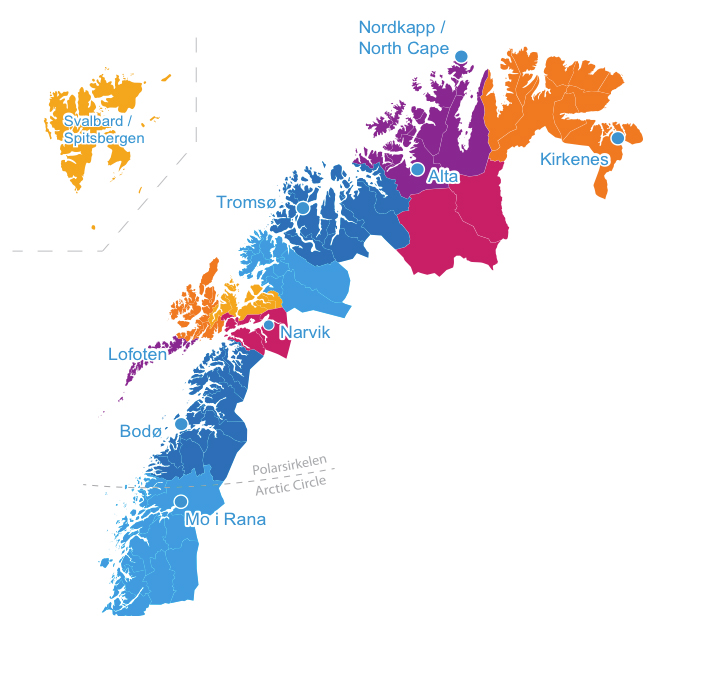 75 bedrifter
Nordlysturisme hovedfokus
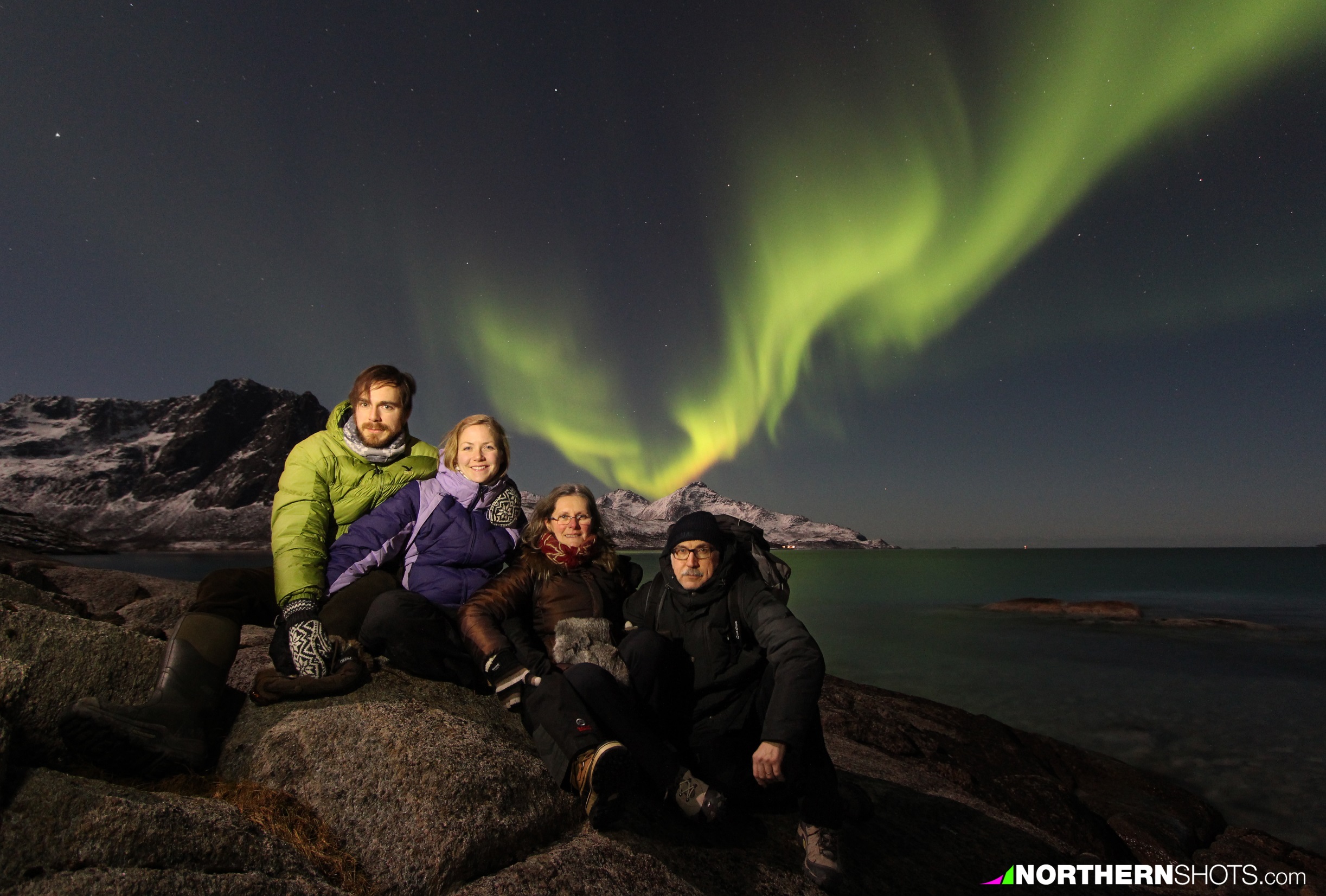 [Speaker Notes: Northern Light: September – March.
Northern lights: Tromsø boasts some of the highest levels of Northern Lights activity on earth, making it the perfect destination to spot the Aurora Borealis. The lights are easy accessible in the period September to March. 

Midnight sun: 18th of May – 25th of July.
Polar Night: November 21 – January 21.]
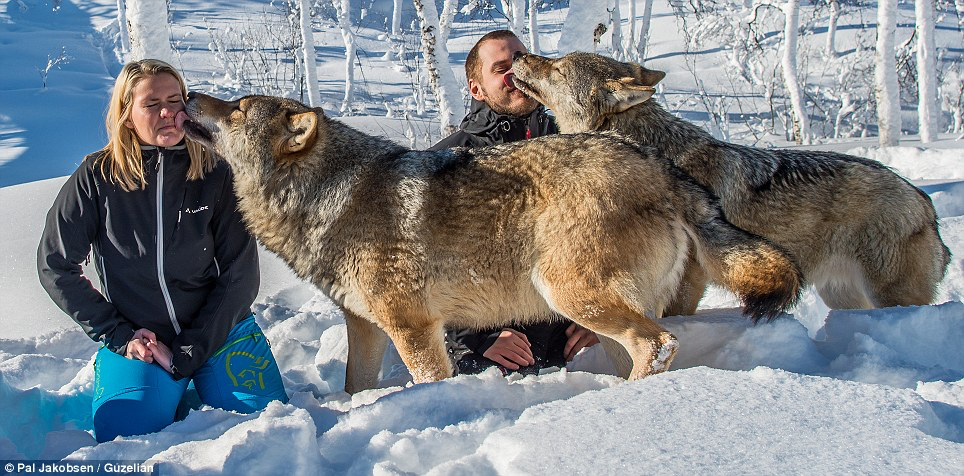 Men ikke bare Nordlys .....
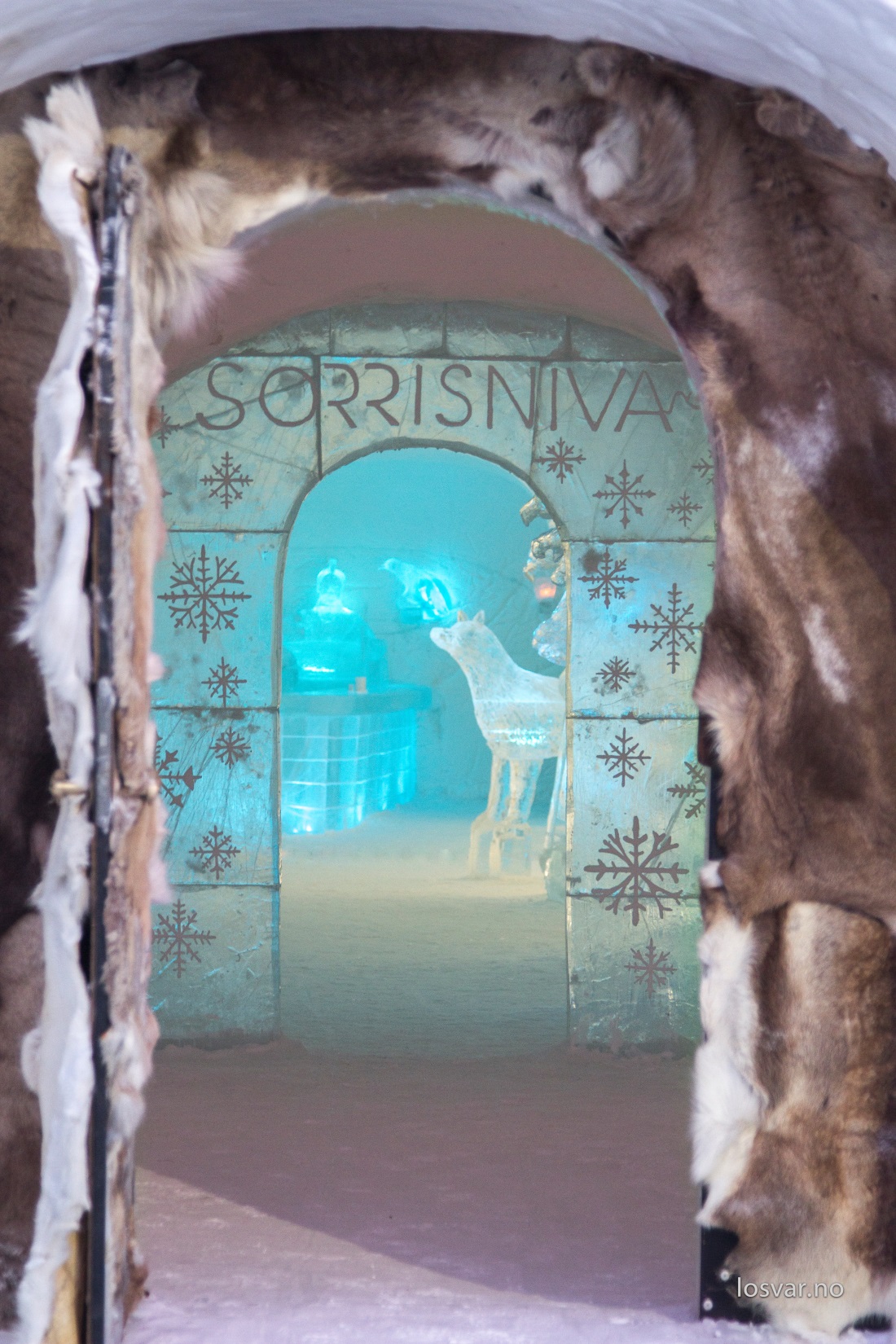 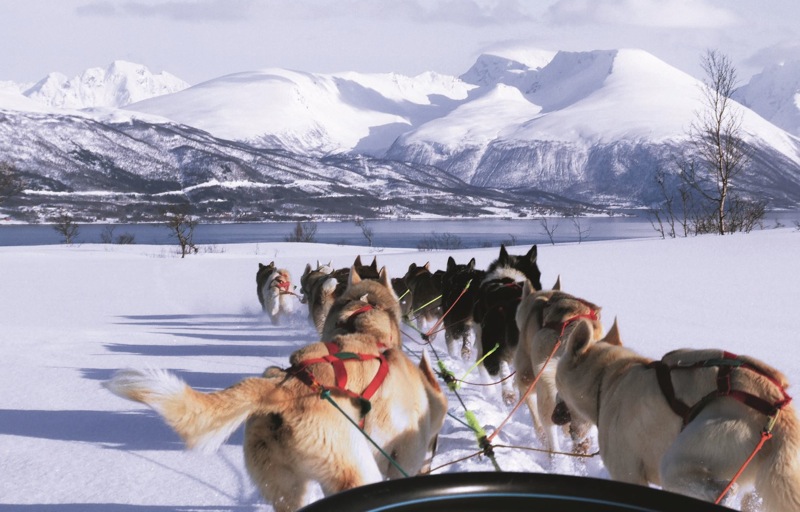 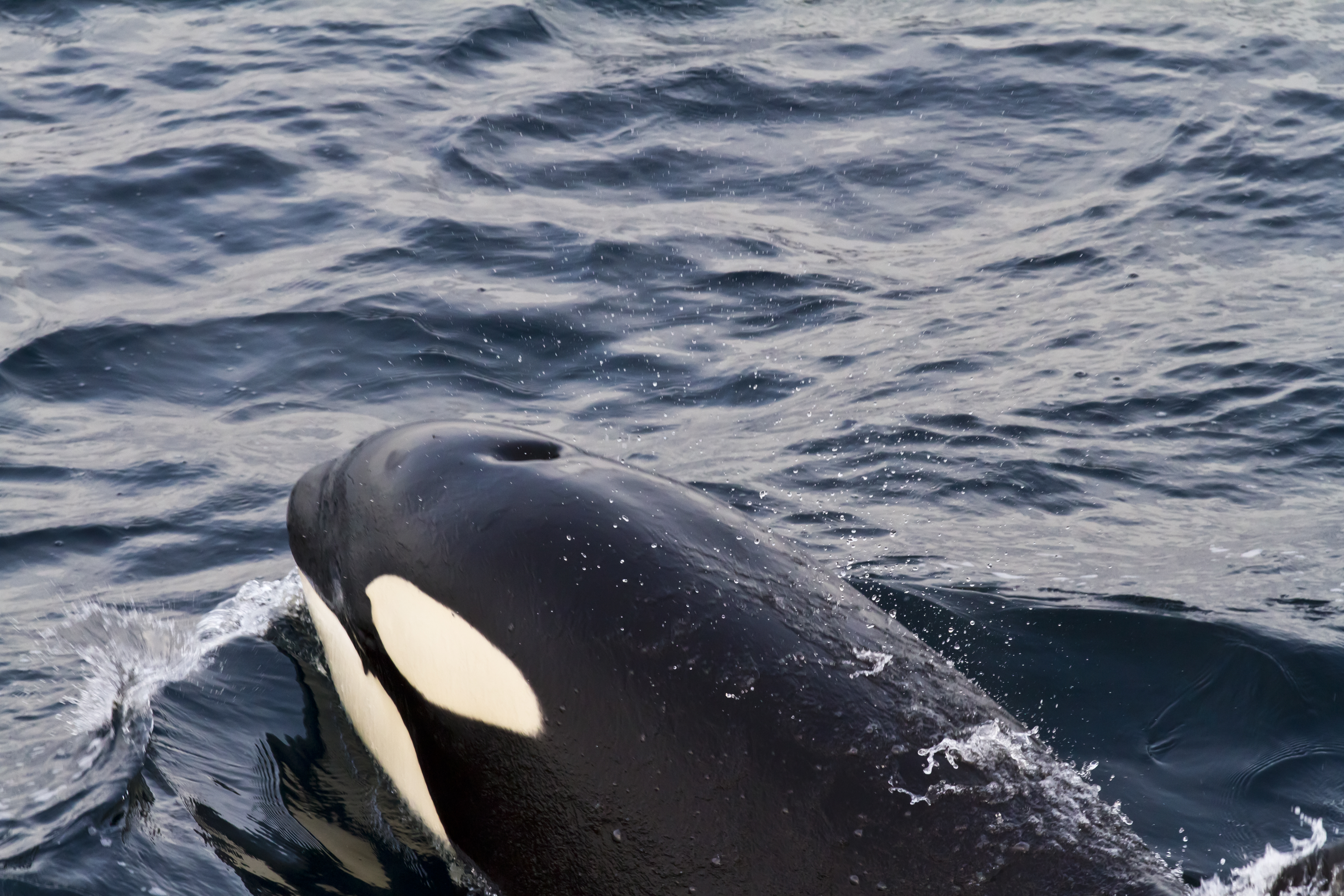 Hovedinnsatsområder (2010- )
ARENA
LV
Innovasjon
Your Text
Internasjonalisering
Your Text
Nettverk
Kvalitet/kompetanse
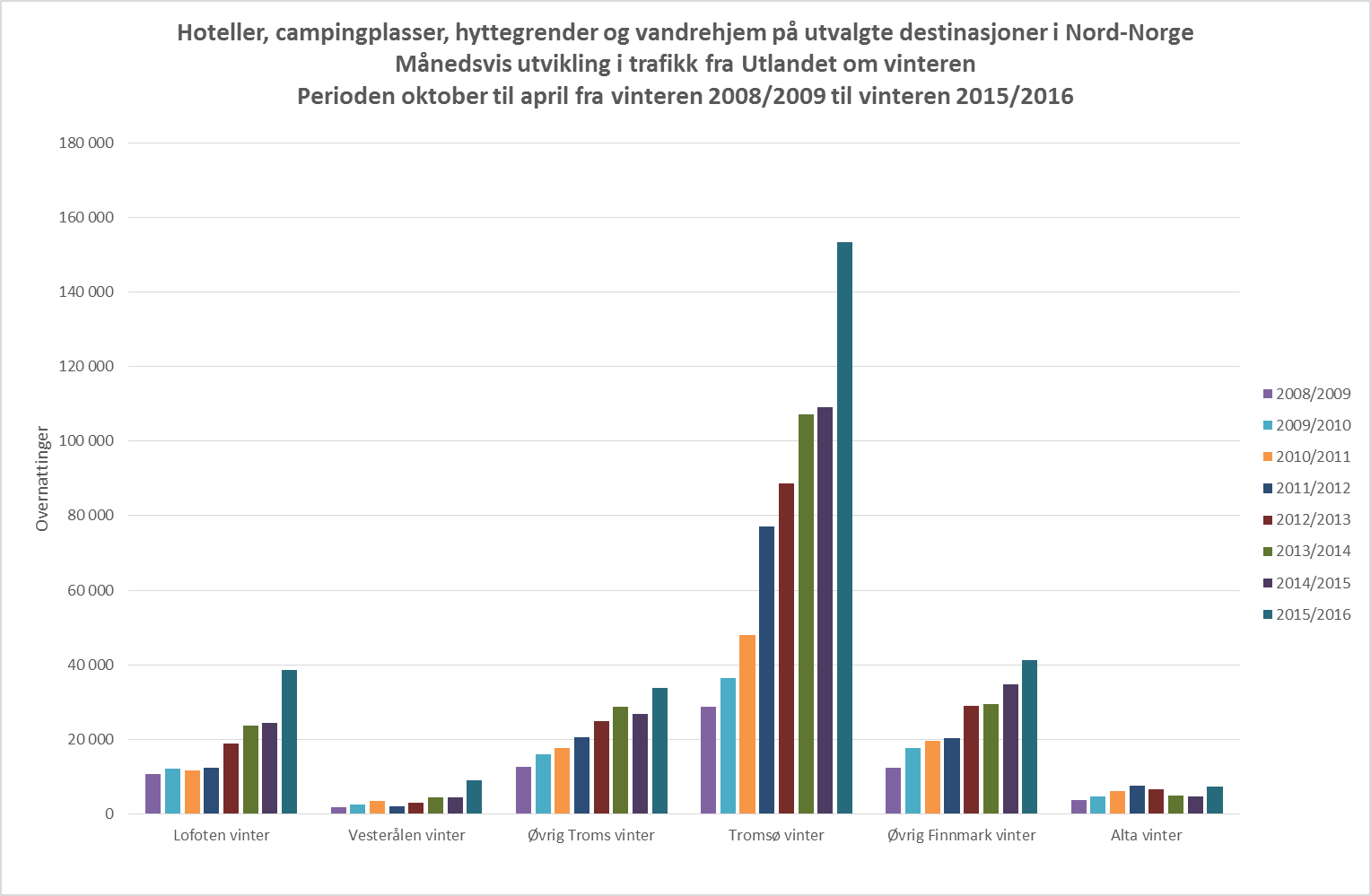 7
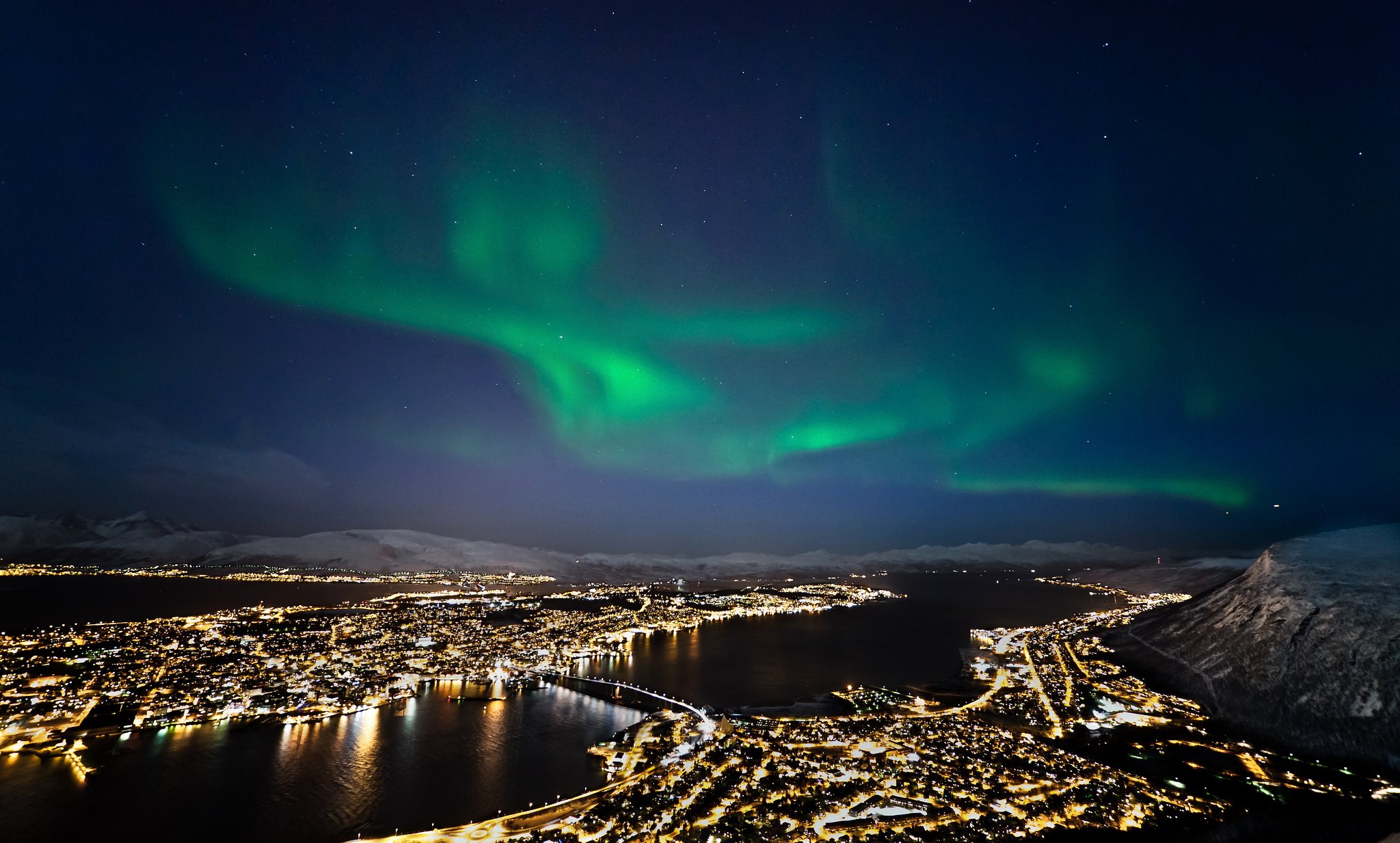 Nordlysturismens økonomiske betydning
Klyngen har løst utfordringer den enkelte bedriften ikke kunne løse på egenhånd
Kompetanse, internasjonalisering og innovasjonsplattform

 Samarbeidet mellom bedriftene har utviklet seg
De deler på kunder, samhandler i kommersielle prosesser og lager produkter i fellesskap

Klyngen har gjort Nordlysturismen mer synlig
I landsdelen og i markedene
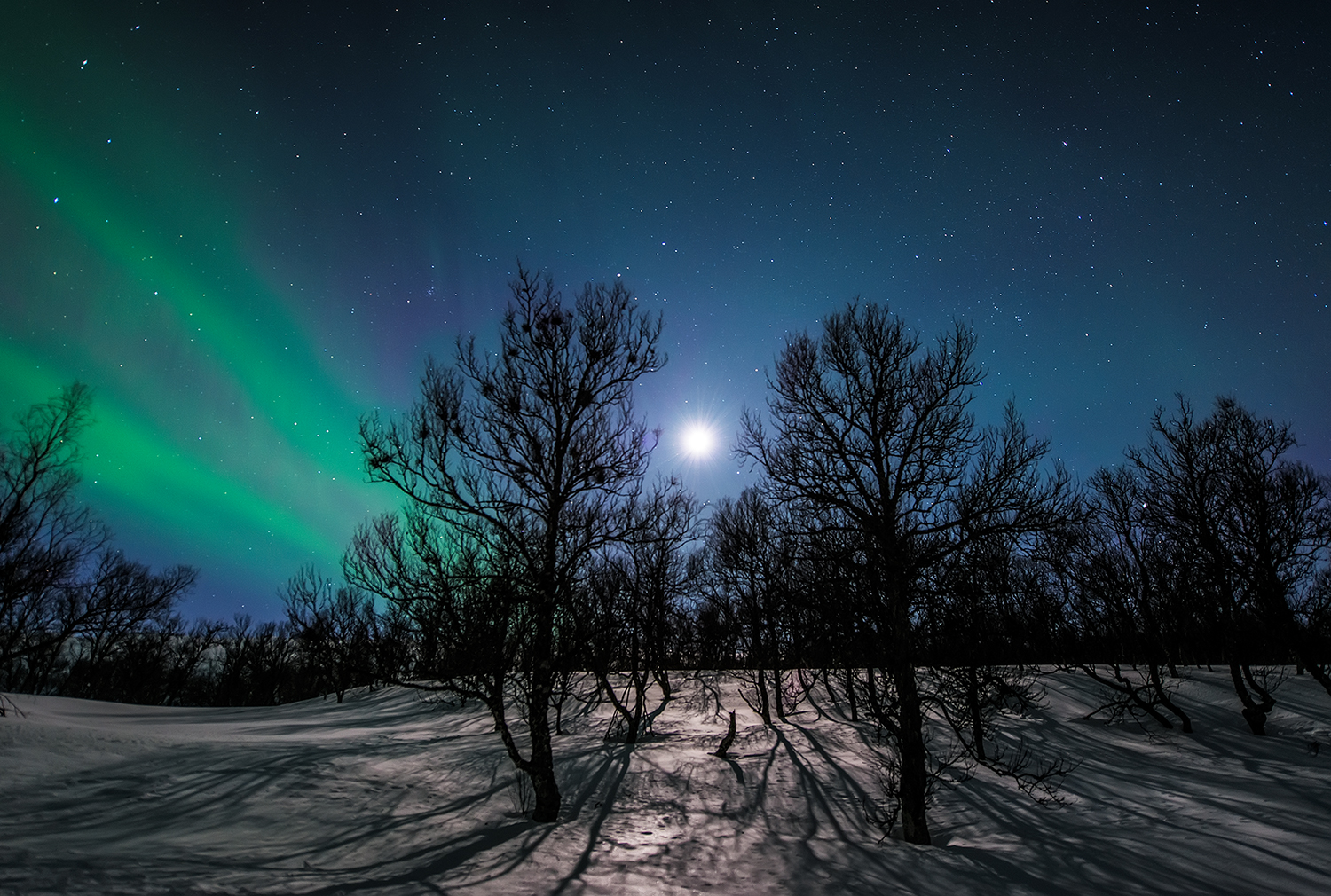 Per pers/døgn
2 443 kr
1.10.14-30.4.15
400 mnok
Tromsø-regionen 334 mnok
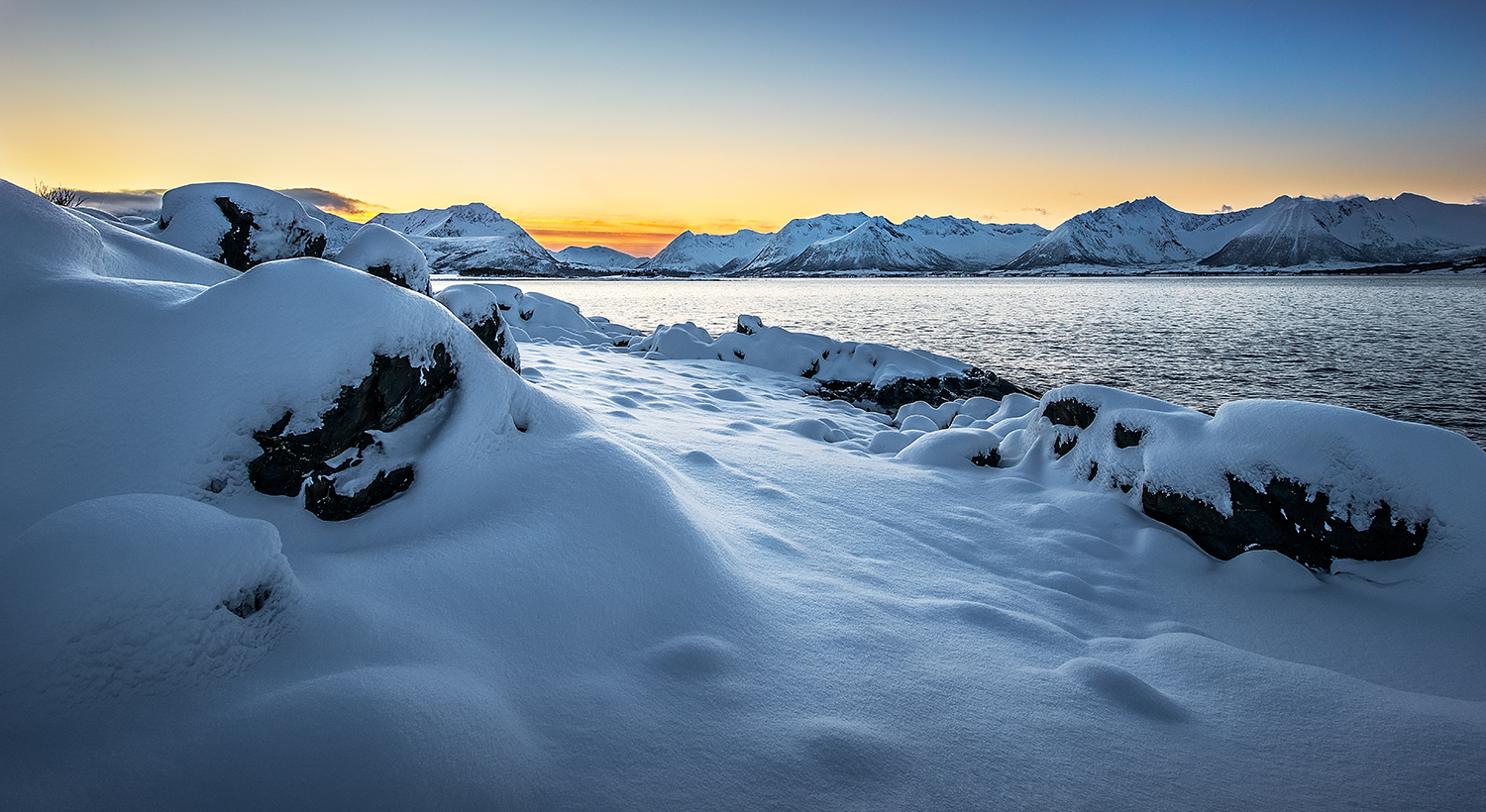 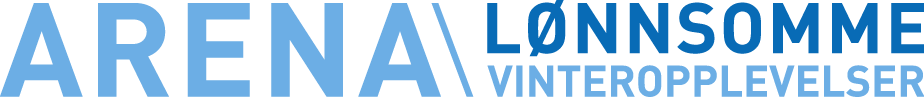 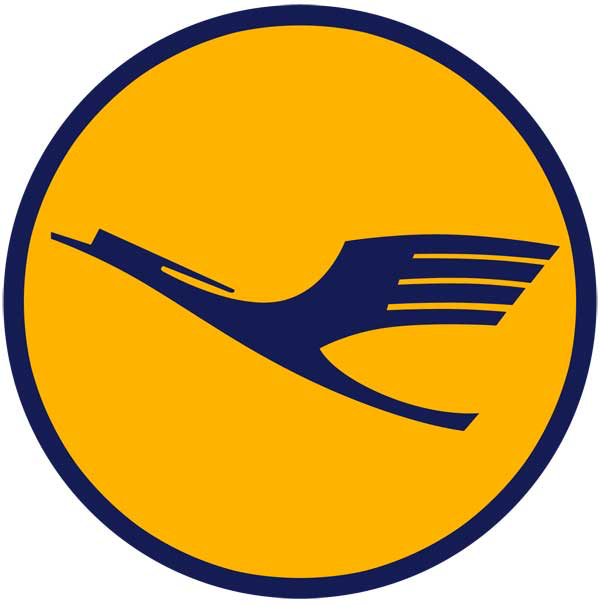 Samhandlingi PRAKSIS
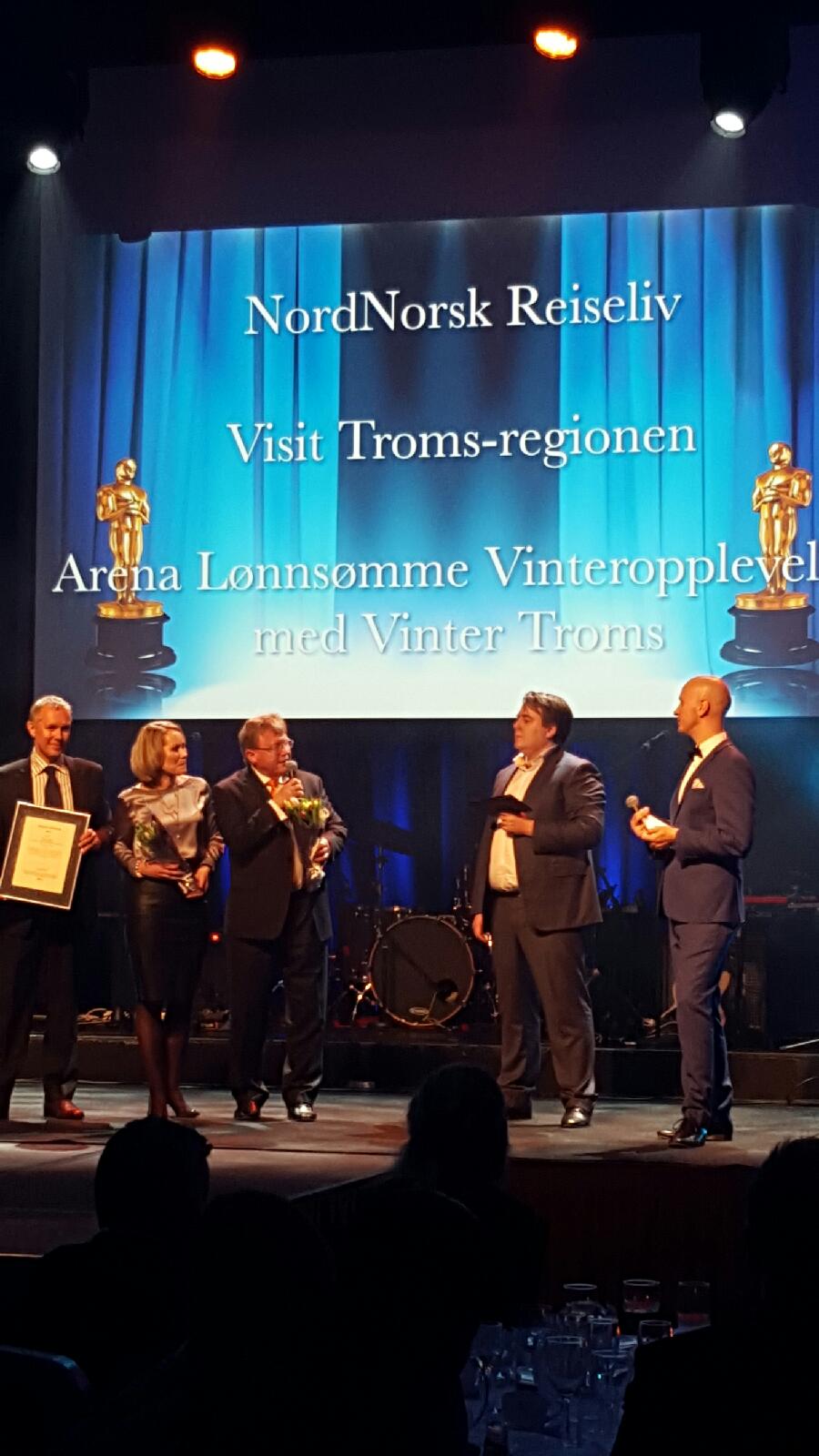 ”Samarbeid er en
forutsetning for å lykkes.”
[Speaker Notes: Ole-Henning: Velkommen og kort om kjernen i Arena LV: samarbeid]
Regionale handlingsplaner og felles plattform
Differensierte planer for hver av regionene 

Felles plattform i fire klyngesamlinger
Innovasjonsplattformen
INFRASTRUKTUR
Teknologi – Travel Fact
SYSTEMER
Felles metodikk for produktutvikling – BLT
FELLES RESSURSER
Kunnskap og prosess – Segmenteringsmodell og internasjonalisering
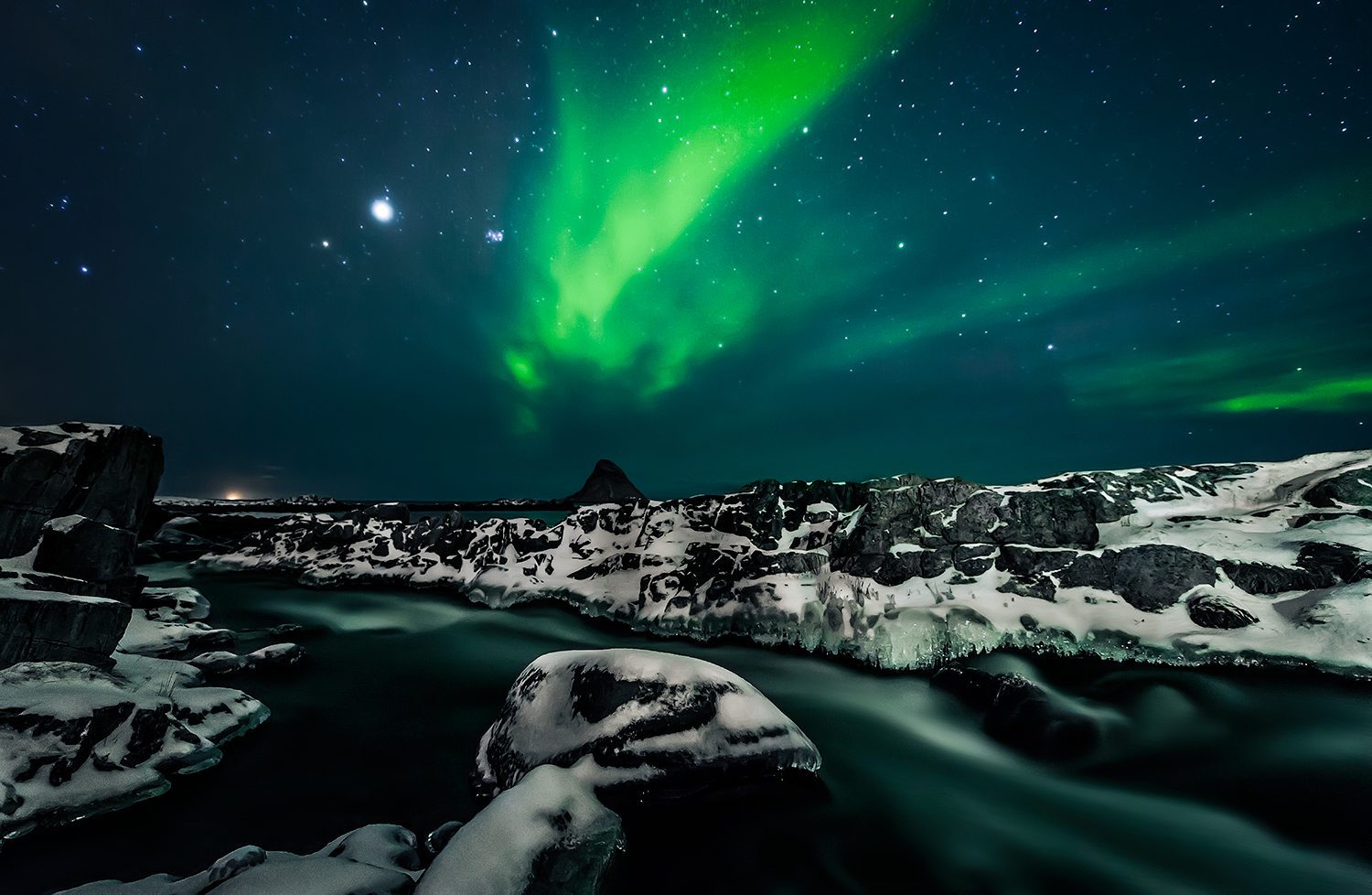 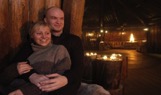 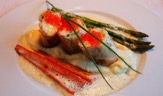 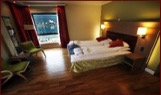 1
COMFORT PLUS (18%)
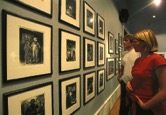 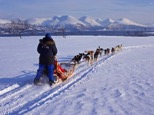 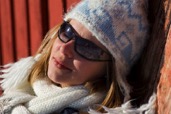 2
NO-STRESS (29%)
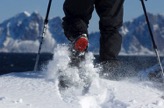 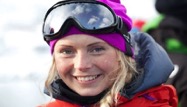 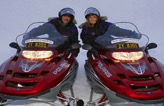 3
ACTIVITY CHASER (16%)
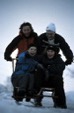 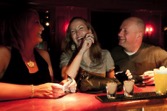 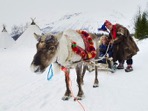 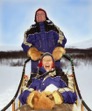 4
SOCIALIZER (19%)
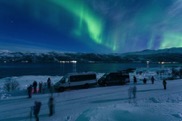 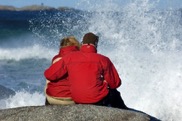 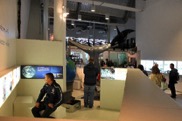 5
SAFETY-PLANNER (18%)
KLYNGEDRIFT
Bedriftenes behov
Nøye kartlegging av bedriftenes behov, levere på dette.
Balanse langsiktige og kortsiktige effekter
Utgjøre en forskjell
Alltid fokus på å løse oppgaver den enkelte bedrift ikke kan løse selv
Innovasjonsplattform
Kunnskap – struktur og verktøy for innovasjonsprosesser I klyngen
Kontinuitet
Beholde ledende bedrifter, usvikelig tro på strategier – og utholdenhet.
Langsiktige effekter
FRA TILFELDIGE INNOVASJONER TIL INNOVASJONSSYSTEM
FRA PERSONKOMPETANSE TILSTRUKTURKOMPETANSE
FRA Å KJENNE TIL – 
TIL Å SAMARBEIDE I LANGSIKTIGE STRUKTURER
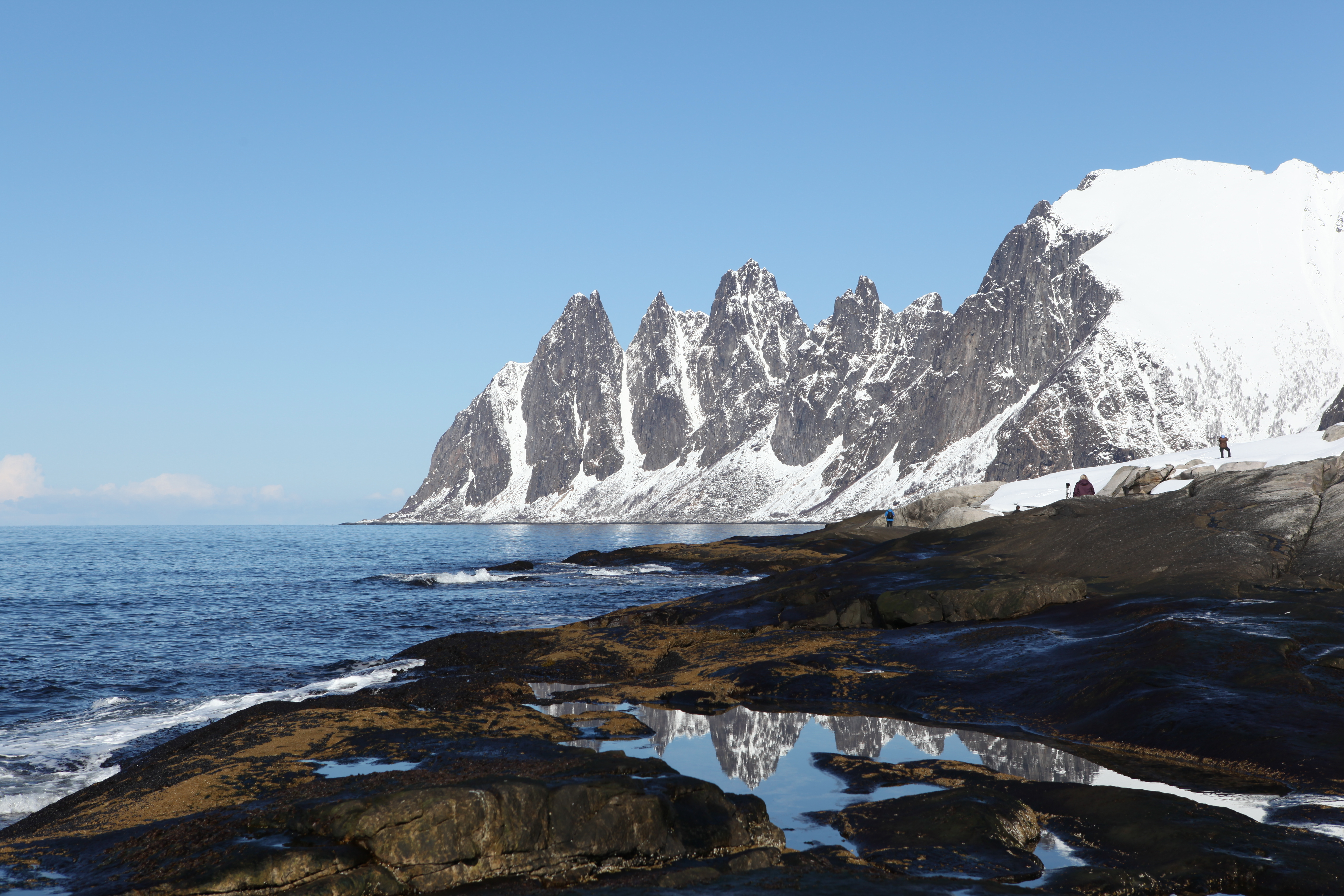 There is no business like snow business!
PRIS
Det tas ut høy pris og det er betalingsvillighet for høyt prisede produkter
POTENSIAL
Er stort – 7,4 mill i DE, UK og J
1
1
5
Pris
Produkt
2
Ny kunn-skap
8
2
6
PRODUKTER
Vekst i antall produkter, pakker og ny etableringer
KVALITET
God, varierende til useriøs, Nasjonalt Kvalitetssystem
ØKT
VERDI-SKAPING
Distri-busjon
Om-setning
3
7
OMSETNING
Økt med 300 % de 4 siste årene, forbruket nå over 2 500 p.p.p. døgn
DISTRIBUSJON
Mange kanaler åpnet i Europeiske markeder, nå Asia
3
7
Kvalitet
Komp
4
8
KOMPETANSE
Noen behov er dekket gjennom, fortsatt mye ugjort
NY KUNNSKAP
FoU-Winter, Segmenteringsmodell, andre FoU-prosjekter
Potensial
4
6
5
VI ER I STARTFASEN AV EN MULIG LANGSIKTIG VEKST 
ANSVARLIG UTVIKLING, KUNNSKAP I BUNN, SEGMENTERING OG KVALITET ER KRAV VI SKAL STILLE HVERANDRE OG OSS SELV!
Potensialet – kortsiktigPersoner som ikke ser noen hindringer for å reise på Nordlys/vinterferie til Nord-Norge
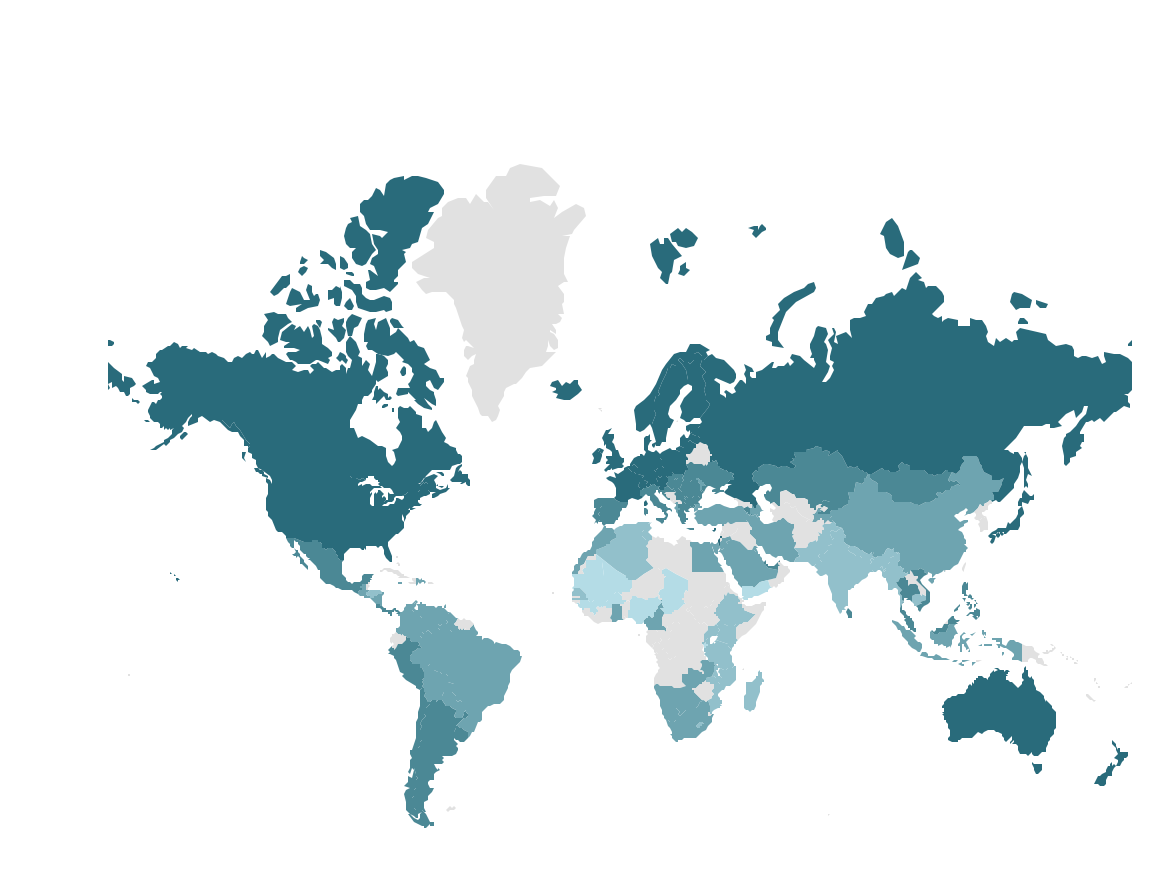 * Kr 2 000 i forbruk per person per døgn/3 døgn
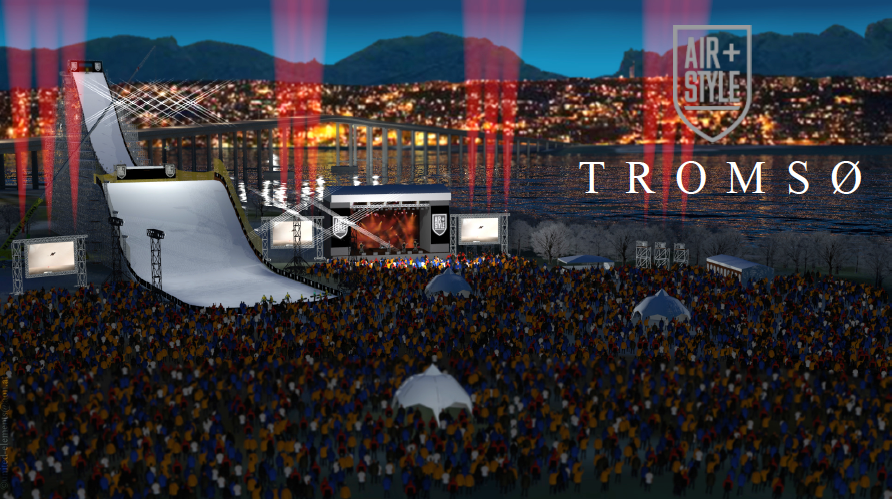 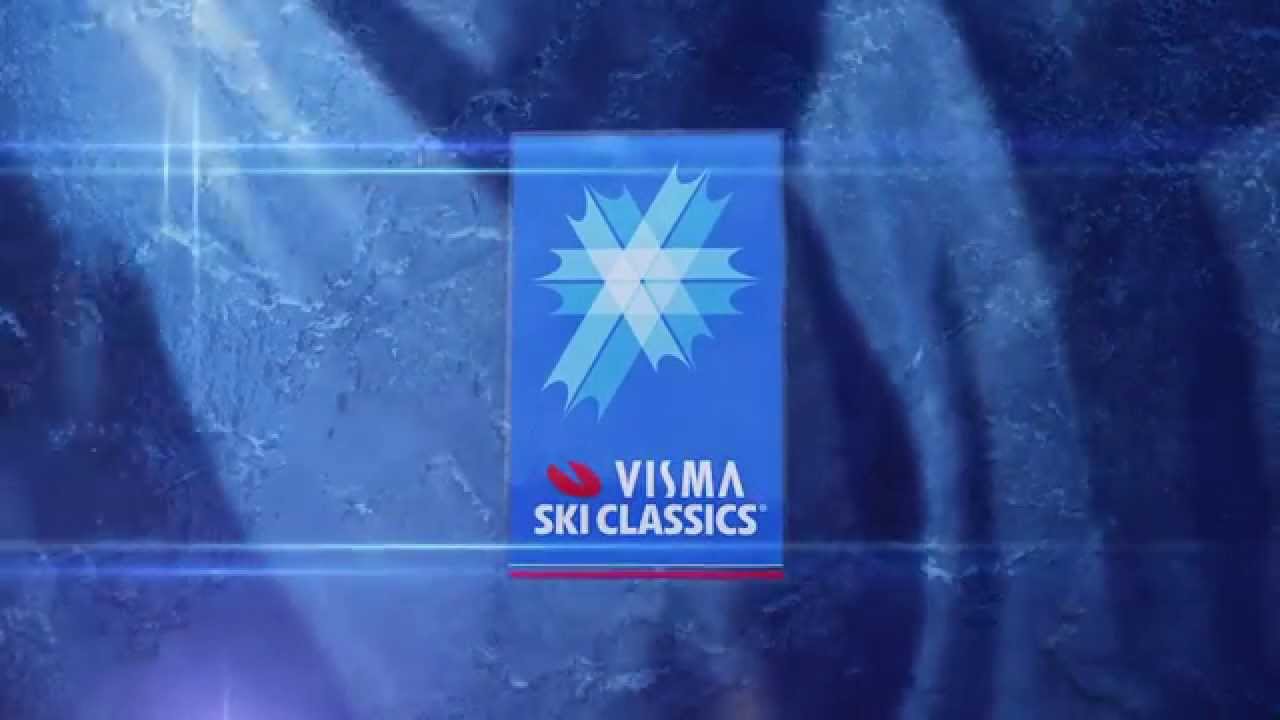 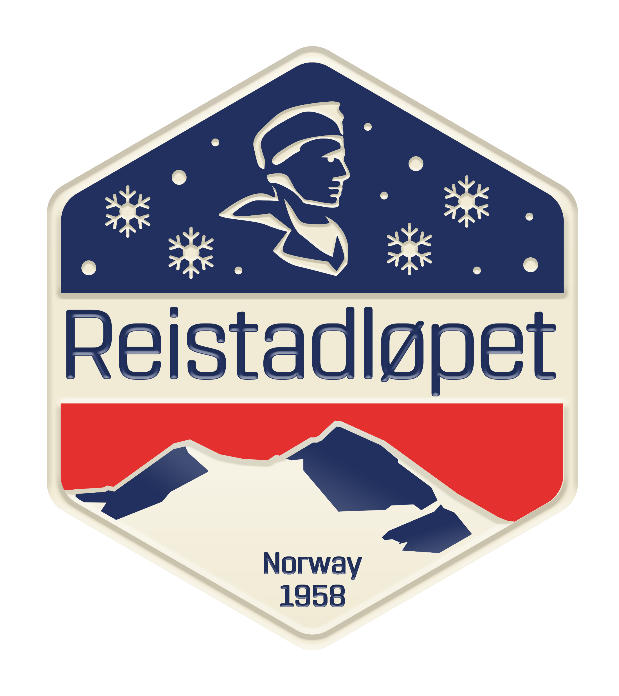 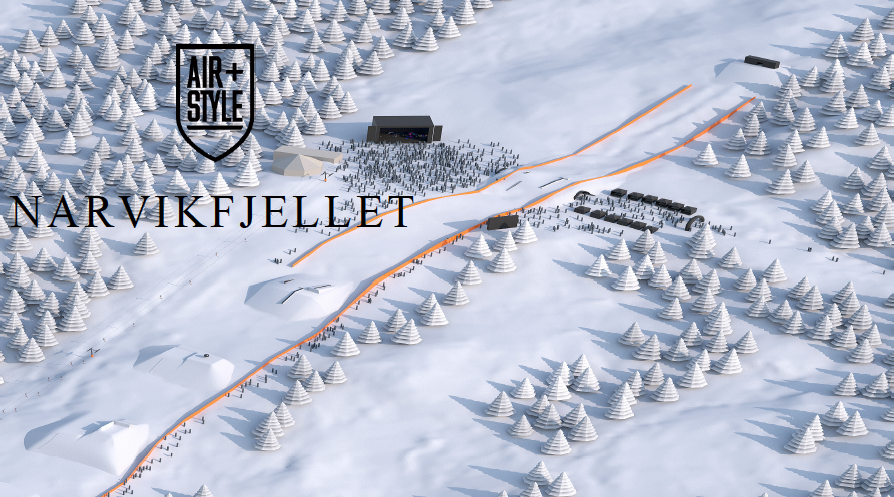 90 05 68 69
post@vintertroms.no
Takk for oppmerksomheten!